Chlamydia, Syphilis & GonorrheaReproductive Block
Prof. Hanan Habib & Prof AM. Kambal
Pathology, Microbiology Unit
KSU
Chlamydia
An obligate intracellular bacteria with elements of bacteria but no rigid cell wall.
Fail to grow on artificial media
Uses host cell metabolism for growth and replication.
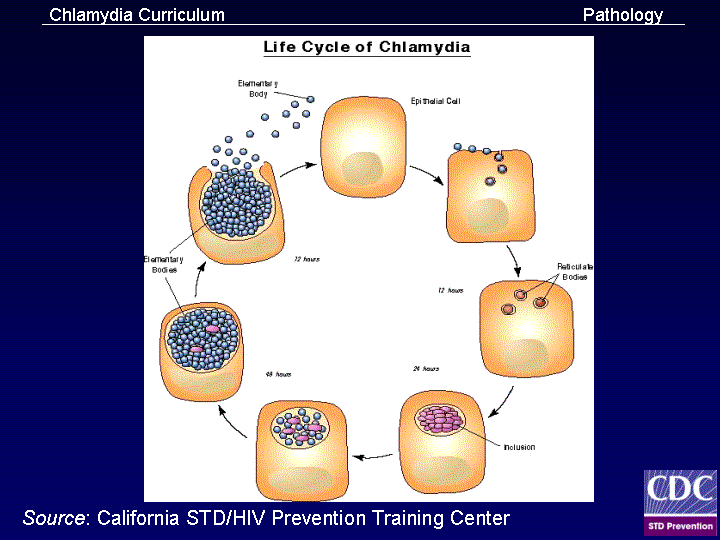 Chlamydia species
SPECIES
DISEASE
C. trachomatis
            A,B,C
             D - K

           L1, L2, L3


C.psittaci
C.pneumoniae
Trachoma
Inclusion conjunctivitis, genital infection
Lymphogranuloma venerum (LGV)

Psittacosis
Respiratory infections
Epidemiology
C.trachomatis is a common cause of sexually transmitted disease (STD).
Spread by genital secretions , anal or oral sex.
Wide spread, 5-20 % among STD clinic in USA.
Human are the sole reservoir .
1/3 of male sexual contacts of women with C.trachomatis  cervicitis  develop urethritis  after 2-6 w incubation period.
Pathogenesis of Chlamydia
Chlamydia have tropism for epithelial cells of endocervixe and upper genital tract of women, urethra, rectum and conjunctiva of both sexes.
LGV can enter through skin or mucosal breaks
Release of proinflammatory cytokines, leads to tissue infiltration by inflammatory cells, progress to necrosis, fibrosis then scaring.
Genital infections caused by C.trachomatis
In men: urethritis ( non gonococcal urethritis ,NGU), epididymitis & proctitis.
In women: cervicitis, salpingitis, urethral syndrome, endometritis & proctitis.
Urethritis  present as dysuria and thin urethral discharge in 50 % of men.
Uterine cervix infection may produce vaginal discharge but is asymptomatic in 50-70% of women.
Salpingitis and pelvic inflammatory disease  can cause sterility and ectopic pregnancy.
50% of infants born to mothers excreting C.trachomatis  during labor show evidence of infection during the first year of life. Most develop inclusion conjunctivitis, 5-10% develop infant pneumonia syndrome.
LGV caused by C.trachomatis strains L1,L2,L3
LGV is Common in S. America  and Africa. 
LGV presents as papule and inguinal lymphadenopathy.
Chronic infection leads to abscesses, strictures and fistulas.
Diagnosis of Chlamydia genital infections
Polymerase chain reaction (PCR)  is the most sensitive method of diagnosis. Performed on vaginal ,cervical , urethral swabs, or urine .
Isolation on tissue culture ( McCoy cell line) but rarely done. 
C.tracomatis inclusions can be seen by iodine or Giemsa stained smear.
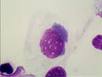 Treatment & Prevention
Azithromycin  single dose for non- LGV infection.
Erythromycin  for pregnant women.
Doxycycline  for LGV.
Prevention and control through early detection of asymptomatic cases , screening women under 25 years to reduce transmission to the sexual partner.
Gonorrhea-Clinical Aspects
A- STD disease acquired by direct genital contact. It is localized to mucosal surfaces with infrequent spread to blood or deep tissues. Caused by N.gonorrheae.
Clinical manifestations:  incubtion period[IP] 2-5 days .
Men: acute urethritis and acute profuse purulent urethral  discharge, 
Women: mucopurulent  cervicitis, urethritis with discharge.
In both sexes: urethritis ,proctitis.
Symptoms similar to Chlamydia infection. 
Pharyngitis may occur.
Pelvic inflammatory disease ( PID) in women.
Pelvic Inflammatory Disease (PID)
PID occurs in 10-20% of cases, including fever, lower abdominal pain, adnexal tenderness, leukocytosis with or without signs of local infection.
Salpingitis and pelvic peritonitis cause scarring and infertility.
Disseminated gonococcal infection ( DGI) due to spread to the bloodstream.
Disseminated Gonococcal Infection (DGI)
Due to spread of the bacteria to the bloodstream.
Clinically :Fever, migratory arthralgia and arthritis. Purulent arthritis involving large joints.  Petechial, maculopapular rash.
Metastatic infection such as Endocarditis , Meningitis & Perihepatitis may develop.
Epidemiology of Gonorrhea
Rates among adolescents are high, about 10% increase per year in USA .
Inability to detect asymptomatic cases such as women and patient fail to seek medical care hampers control .
Major reservoir for continued spread are asymptomatic cases.
Nonsexual transmission is rare.
Neisseria gonorrheae
A Gram negative diplococci grows on chocolate agar and on selective enriched media and CO2 required. Not a normal flora.
Pathogenesis: mainly a localized infection of epithelium ,leads to intense inflammation.
Posses pili and outer membrane proteins that mediate attachment to non-ciliated epithelium.  
Invasion by IA and Opa proteins.
Diagnosis of Gonorrhea
Transport media required unless transfer to the lab. is immediate.
Direct smear for Gram stain of urethra and cervical  specimens to see Gram negative intracellular diplococci , more sensitive in men . 
Culture on Thayer-Martin or other selective medium.
Isolates identified by sugar fermentation of glucose only ( does not ferment maltose or sucrose) or Coagglutination test.
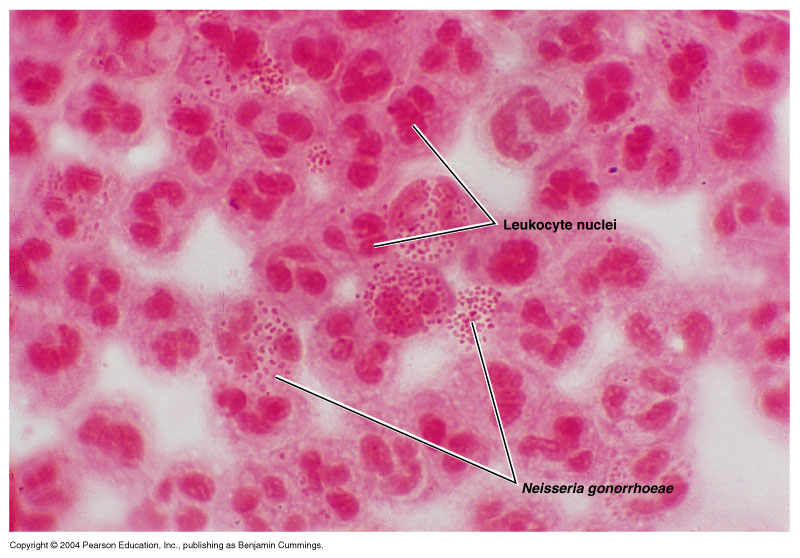 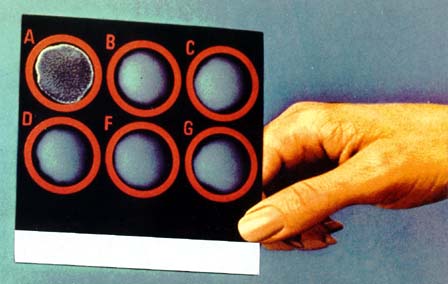 Treatment of Gonorrhea
Guided by local resistance pattern  and susceptibility testing. Partner should be treated as well.
Ceftriaxone IM (or oral Cefixime recommended).
Ciprofloxacin or Ofloxacin 
Azithromycin,  Doxycycline ( orally for 7 days) both cover C.trachomatis infection as well .
Counselling.
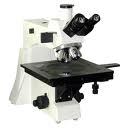 Syphilis
A chronic systemic infection , sexually transmitted , caused by a spiral organism called Treponema pallidum subsp. pallidum .
The organism grow on cultured mammalian cells only , not stained by Gram stain but readily seen only by immunoflurescence (IF), dark filed microscopy or silver impregnation histology technique.
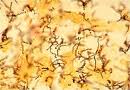 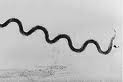 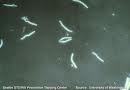 Epidemiology of Syphilis
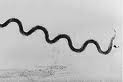 An exclusively human pathogen.
Transmission by contact with mucosal surfaces or blood, less commonly by non-genital contacts with a lesion, sharing needles by IV drug users, or transplacental transmission to fetus.
Early disease is infectious.
Late disease is not infectious .
Pathogenesis
Bacteria access through in-apparent skin or mucosal breaks.
Slow multiplication produces endarteritis &  granulomas.
Ulcer heals but spirochete disseminate.
Latent periods may be due to surface binding of host components.
Injury is due to delayed hypersensitivity responses to the persistence of the spirochetes.
Clinical ManifestationsStages of Syphilis
Primary syphilis: chancre is a painless, indurated ulcer  with firm base and raised margins on external genitalia or cervix , anal or oral site appear after an IP of about 2-6 weeks .
Enlarged inguinal lymph nodes may persist for months.
Lesion heals spontaneously after 4-6 weeks.
Secondary Syphilis
Develops 2-8 weeks after primary lesion healed.
Characterized by symmetric mucocutaneous rash , mouth lesions ( snail track ulcers) and generalized non-tender lymph nodes enlargement ( full of spirochete) with bacteremia causing fever, malaise and other systemic manifestations.
Skin lesion distributed on trunk and extremities often palms, soles and face.
1/3 develop condylomata lata: which are painless mucosal warty erosions on genital area and perineum.
Snail track ulcers
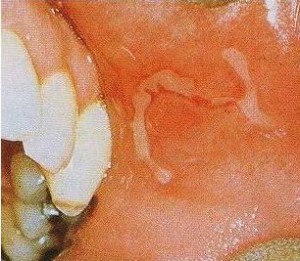 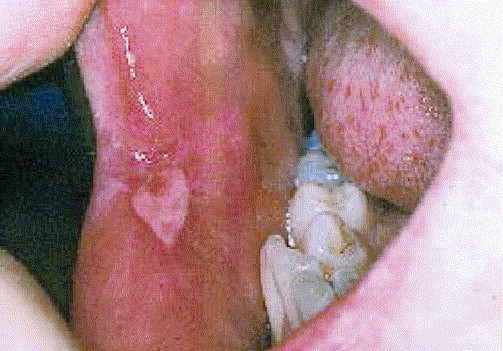 Secondary lesion resolve after few days to many weeks but disease continue in 1/3 of patients. Disease enter into a latent state.
Latent syphilis: a stage where there is no clinical manifestations but infection evident by serologic tests. Relapse cease.
 Risk of blood-borne transmission or  from relapsing infection or mother to fetus continue.
Tertiary syphilis: in 1/3 of untreated cases. Manifestations may appear after 15-20 years or may be asymptomatic but serological tests positive.
Neurosyphilis: chronic meningitis, with increased cells and protein in CSF, leads to degenerative changes and psychosis.  Demyelination causes peripheral neuropathies. Most advanced cases result in paresis (personality, affect , reflexes, eyes, senorium, intellect, speech) due to the effect on the brain parenchyma and posterior columns of spinal cord and dorsal roots.
Cardiovascular Syphilis
Due to arteritis  leads to aneurysm of aorta and aortic valve ring.
Localized  granulomatous reaction called gumma on skin, bones, joints or other organs leads to local destruction .
Congenital syphilis : develop if the mother not treated , fetus susceptible after 4th month of gestation. Fetal loss or congenital syphilis result. Rhinitis ,rash and bone changes ( saddle nose, saber shine) ,anemia thrombocytopenia, and liver failure.
Diagnosis of syphilis
Dark field microscopy of smear from primary or secondary lesions. May be negative.
Serologic tests: commonly used .
Nontreponemal tests: antibody to cardiolipin (lipid complex extracted from beef heart) called reagin . The tests are called rapid plasma reagin (RPR) and venereal disease research laboratory ( VDRL). Become positive during the primary stage ( possible exception HIV) , antibody peak in secondary syphilis. Slowly wane in later stages.
 Used for screening and titer used to follow up therapy.
Treponemal tests: treponemal antigen used. 
Detects specific antibody to T.pallidum eg.:
Fluorescent treponemal antibody ( FTA-ABS) .
 Microhemagglutination test(MHA-TP) (antigen attached to erythrocytes)
Positive results confirm RPR and VDRL.
IgM used to diagnose congenital syphilis.
Summary of syphilis serology
Test
Stage
Nontreponemal tests 
(RPR & VDRL )

Treponemal tests 
( FTA-ABS)&( MHA-TP )

IgM antibody
POSITIVE during primary stage ,screening, follow up therapy 

POSITIVE at all stages , confirm RPR & VDRL

Congenital syphilis
Treatment and Prevention
Treponema is sensitive to Penicillin.
Hypersensitive patients treated with Tetracycline, Erythromycin or Cephalosporins
Prevention: counselling
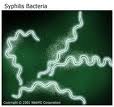 Syphilis
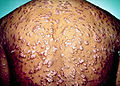 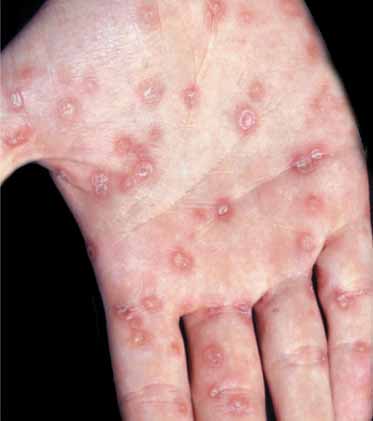 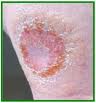 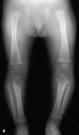 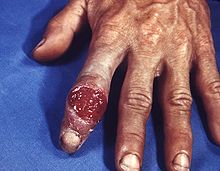 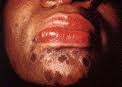 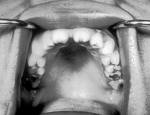 Take Home Message
Syphilis, Chlamydia and Gonorrhea are the main STDs ,caused by delicate organisms ,cannot survive outside the body.
Infection may not be localized.
Clinical presentation may be similar ( urethral or genital discharge, ulcers ).
One or more organisms ( Bacteria, Virus, Parasite ) may be transmitted by a sexual contact.
Screening for HIV required .
If not treated early may end in serious complications  .